Biorefinery Öresundsome reflexions.Bo MattiassonBiotechnology, Lund University
Biorefinery needs many competences
Microbiology
Cell biology
Molecular biology
Fermentation technology
Process technology
Life cycle analysis
etc.
Interesting topic – big challenges
Where are the bottle necks?
Communication
Identification of targets
Choice of strategy
Equipment
Raw material
One can gather competencies ..
But equipment is difficult to finance

Running costs
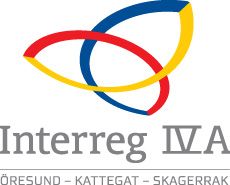 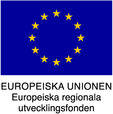 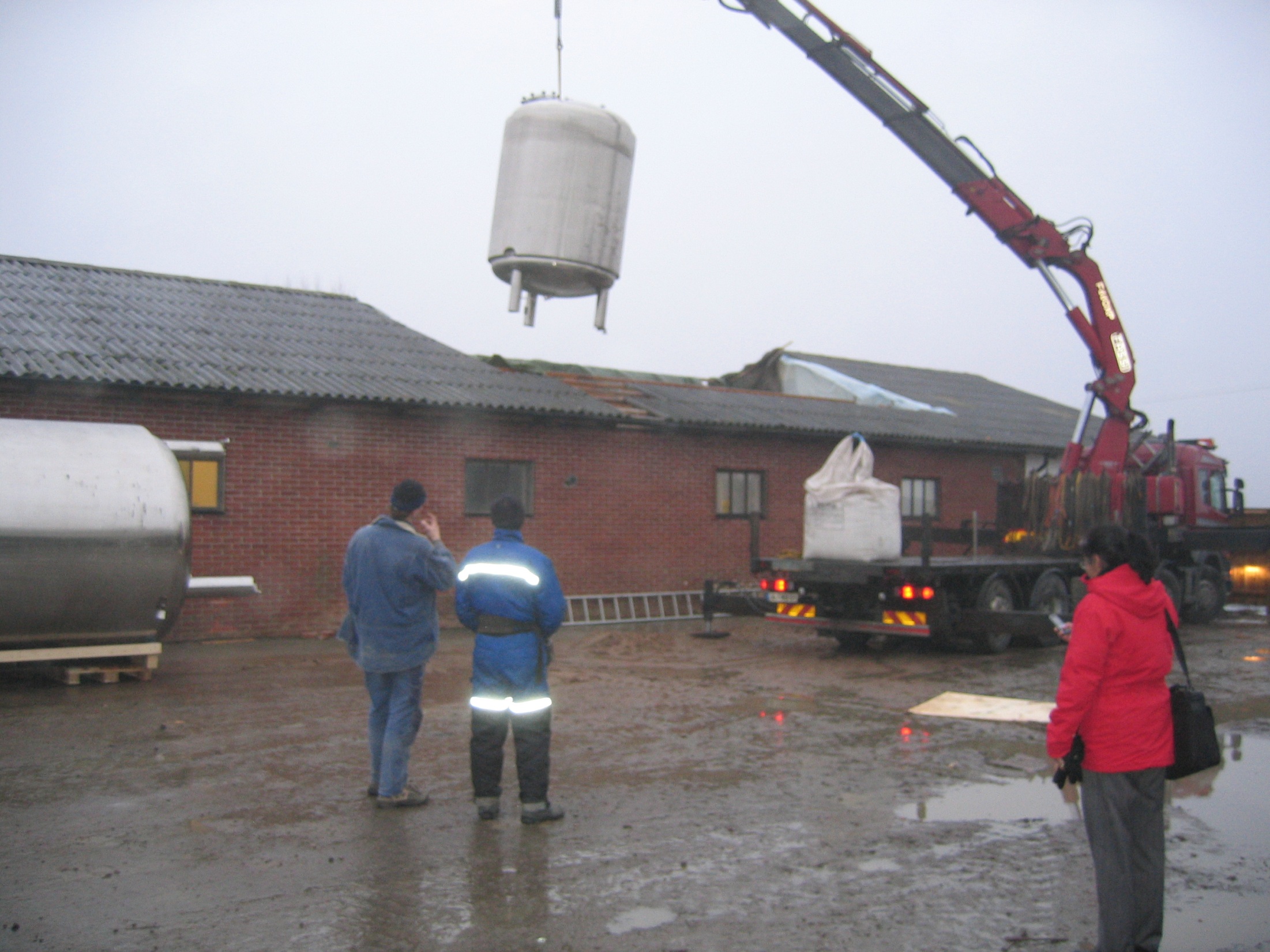 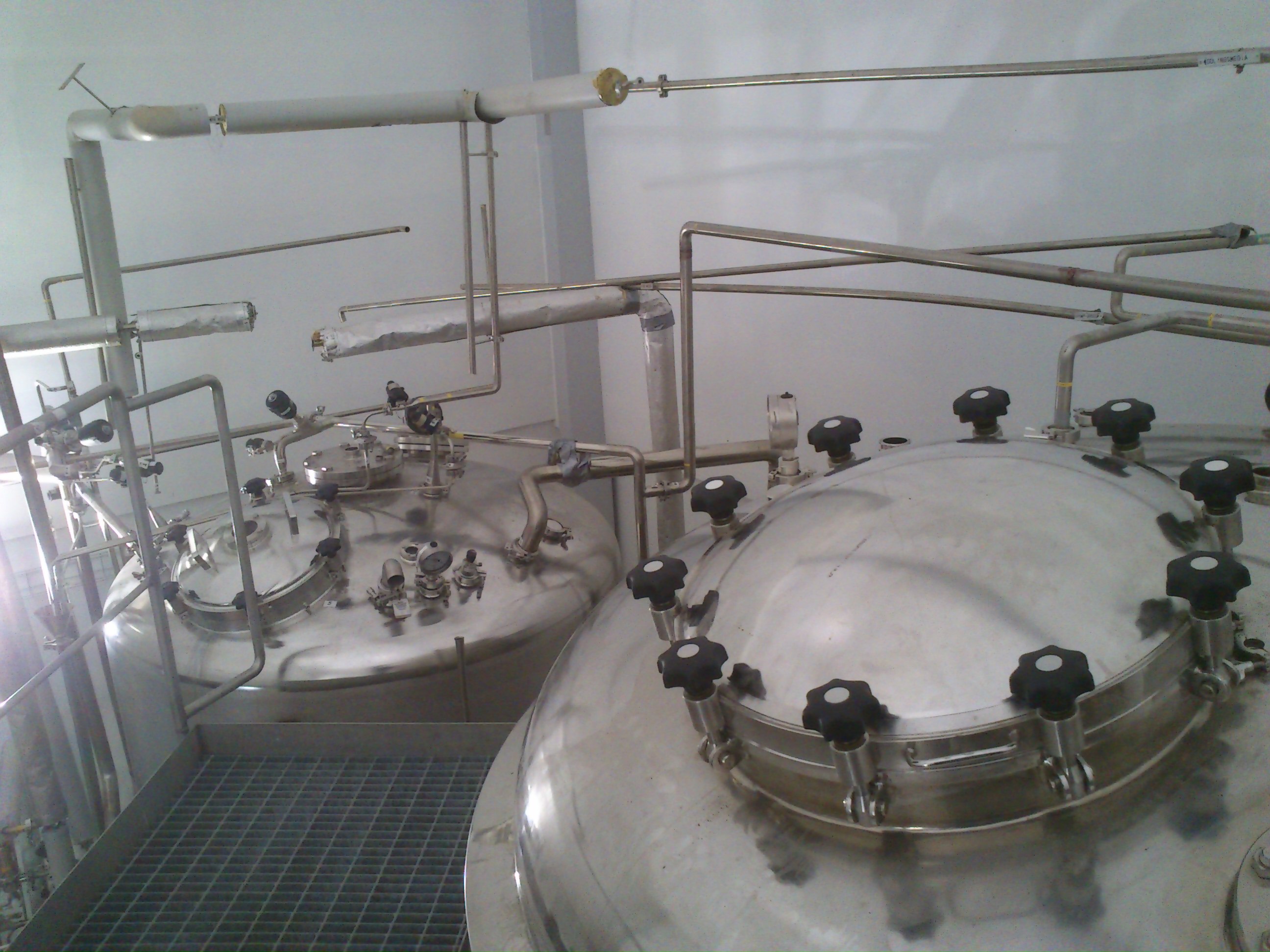 New crops
Jerusalem artichoke

Cikora
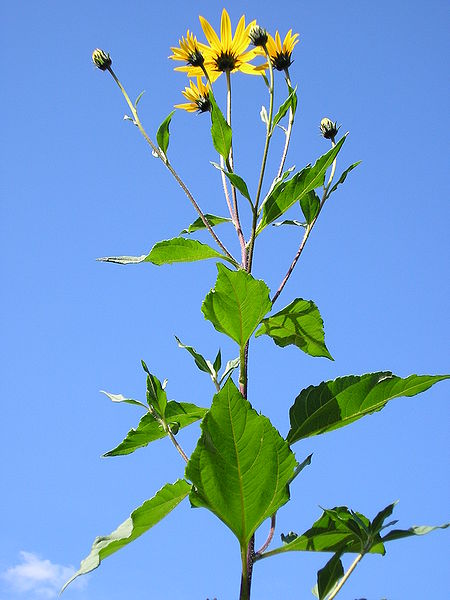 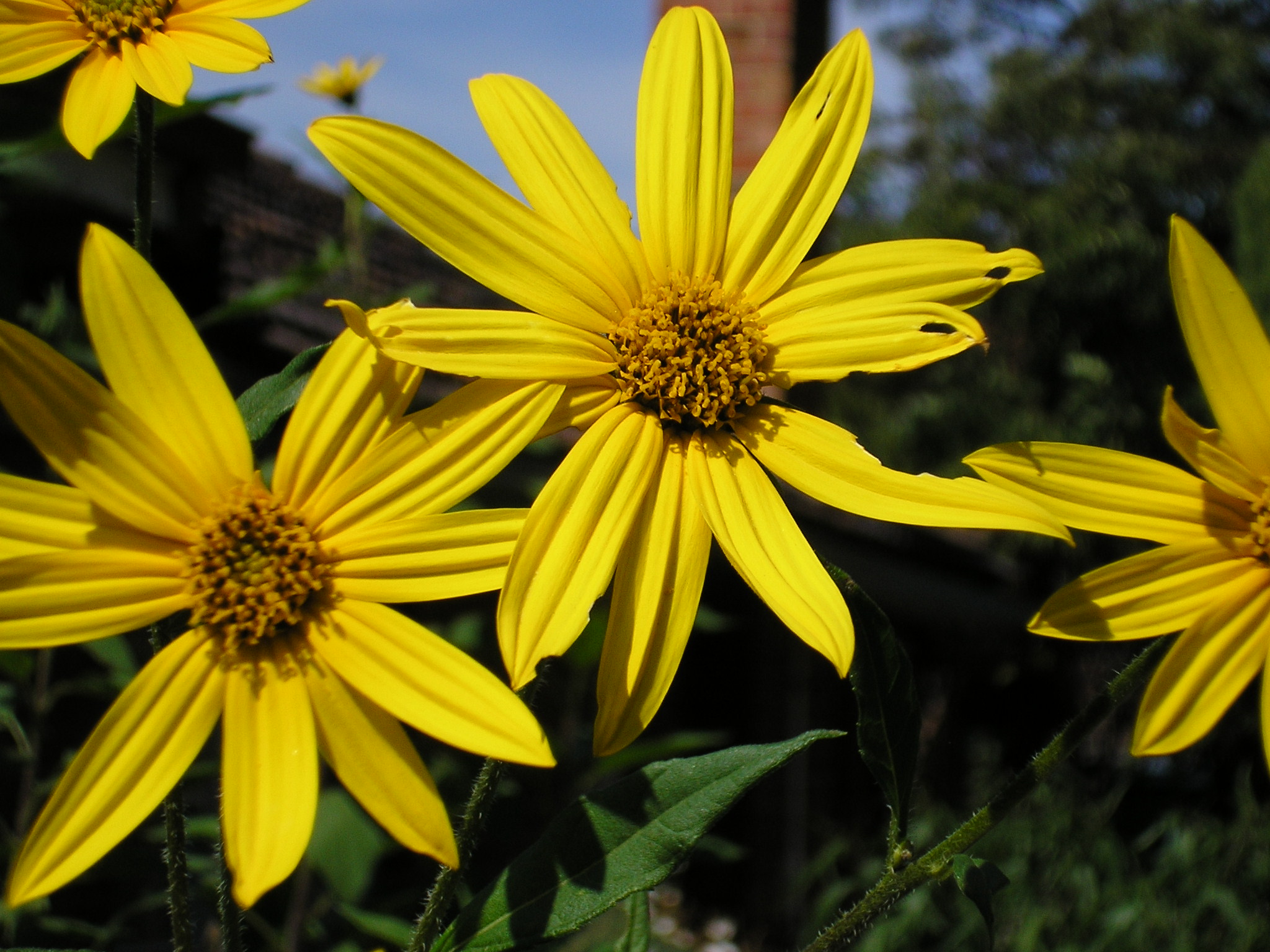 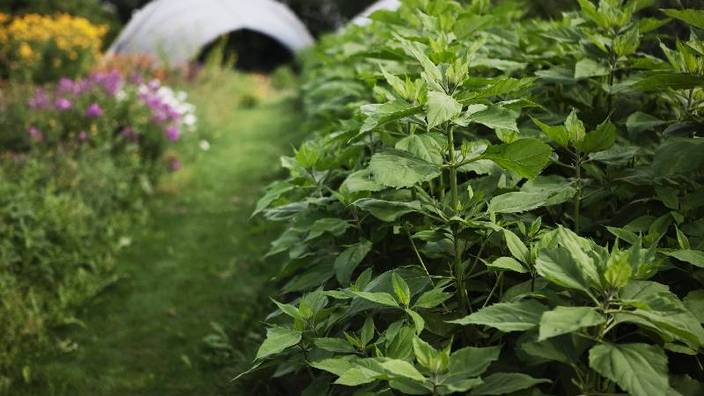 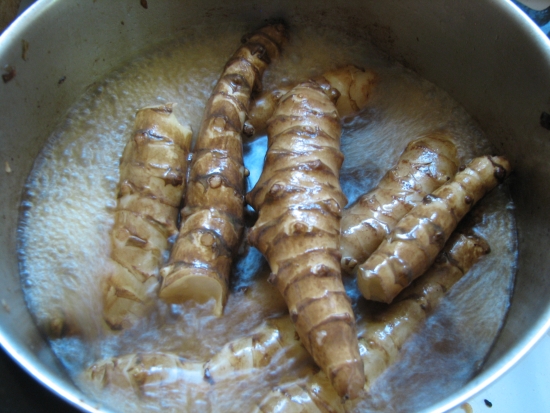 Pretreatment is a bottleneck!
Two tracks…
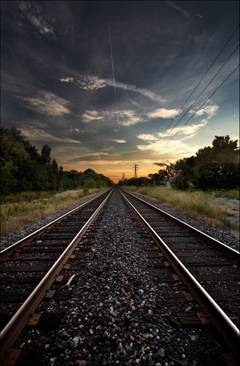 Two tracks…                                                .. or more?
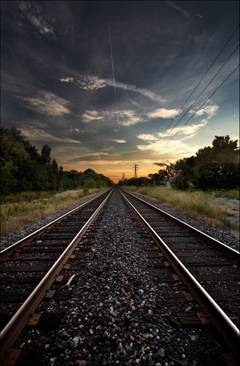 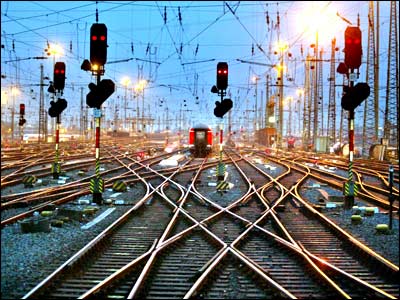 Det komplexa metaboliska nätverket:
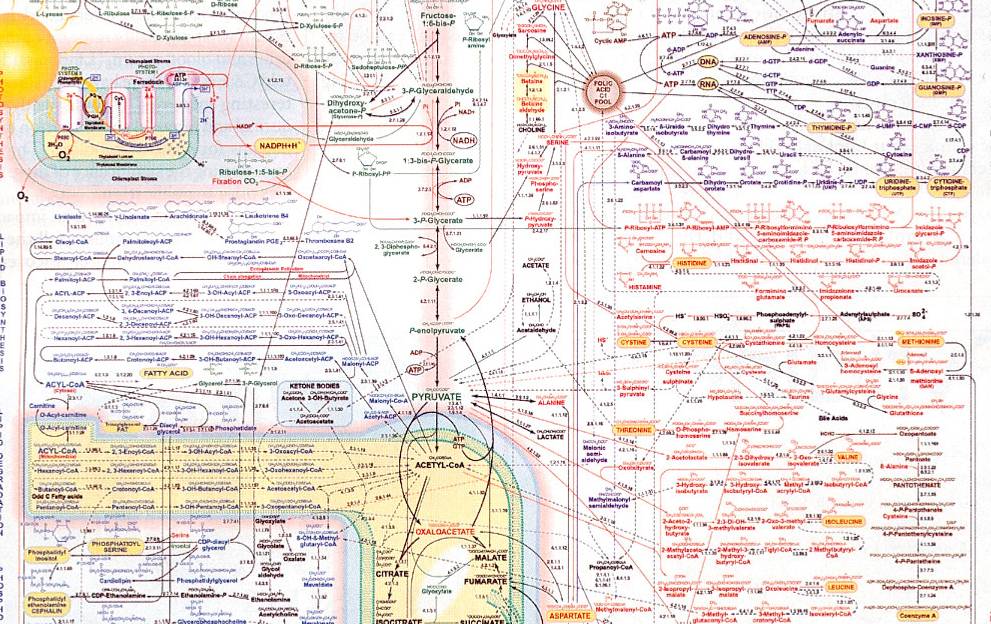 Experiences
It takes some years before the team is fully coordinated
We are ready for new challenge – provided grants are available
Combine chemicals and energy carriers
Lactic acid + ethanol

If you combine and convert e.g. 20 % of the carbon source to lactic acid, then you can produce the ethanol so that the total economy allowing a competitive price for the ethanol
Combining chemicals and energy carriers
Start with the energy carrier– large and safe market, at a low price

Follow up with chemicals– more expensive products and a more difficult market
The combination of BIOREFINERY AND BIOGAS is attractive!
Pilot scale experiments
Propionic acid from glycerol and potato juice

Polyols from glycerol and potato juice
The biorefinery
It is in place!

Is a resource for academia and industry both in Denmark and Sweden!

Let us use it – it gives the region a unique opportunity!!
Special thanks to:
Josefin and earlier also Casper and their staff at Öresundsuniversitetet/LU Open

The advisory board
Special thanks to Interreg!
Supporting an “unconventional” application!

Continuous interest and support